Sinisorsa
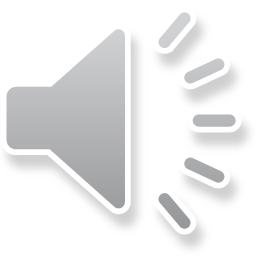 pesä
Kuivalla maalla ja usein kasvillisuuden suojassa
väri
Tummanvihreä  pää ja keltainen nokka vaaleanruskea maha ja valkoinen  kaularengas
ravinto
Se syö siemeniä ,vesikasvien osia, hyönteisiä ja muita veden pikkueläimiä
sinisorsat
poikanen
uros
naaras
Naaras uimassa
Sinisorsa lentämässä
Poikanen kävelemässä
Levenneisyys, poikanen
Sinisorsan eli heinäsorsan  voi tavata koko suomessa sen voi tavata myös  syrjäisellä salmella  kuin kaupungin puistoissa
Naaras munii 5-12 munaa
Muuttaa, muita
Muuttaa syys  marraskuussa  palaa huhti  maaliskuussa
Soitimen jälkeen koiraalla on sulkasato